Deep content-based Music Recommendation
1
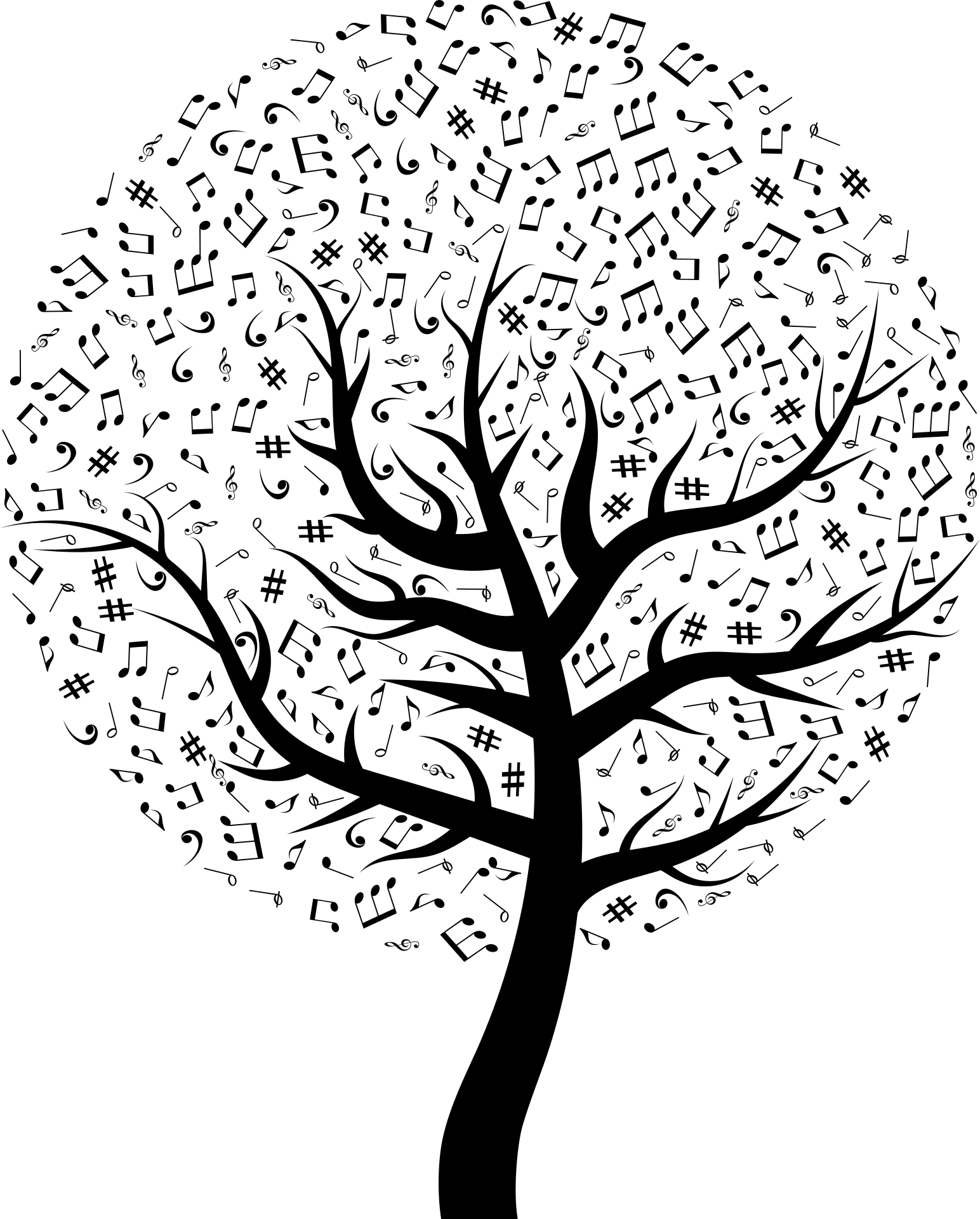 Kinan Halloum
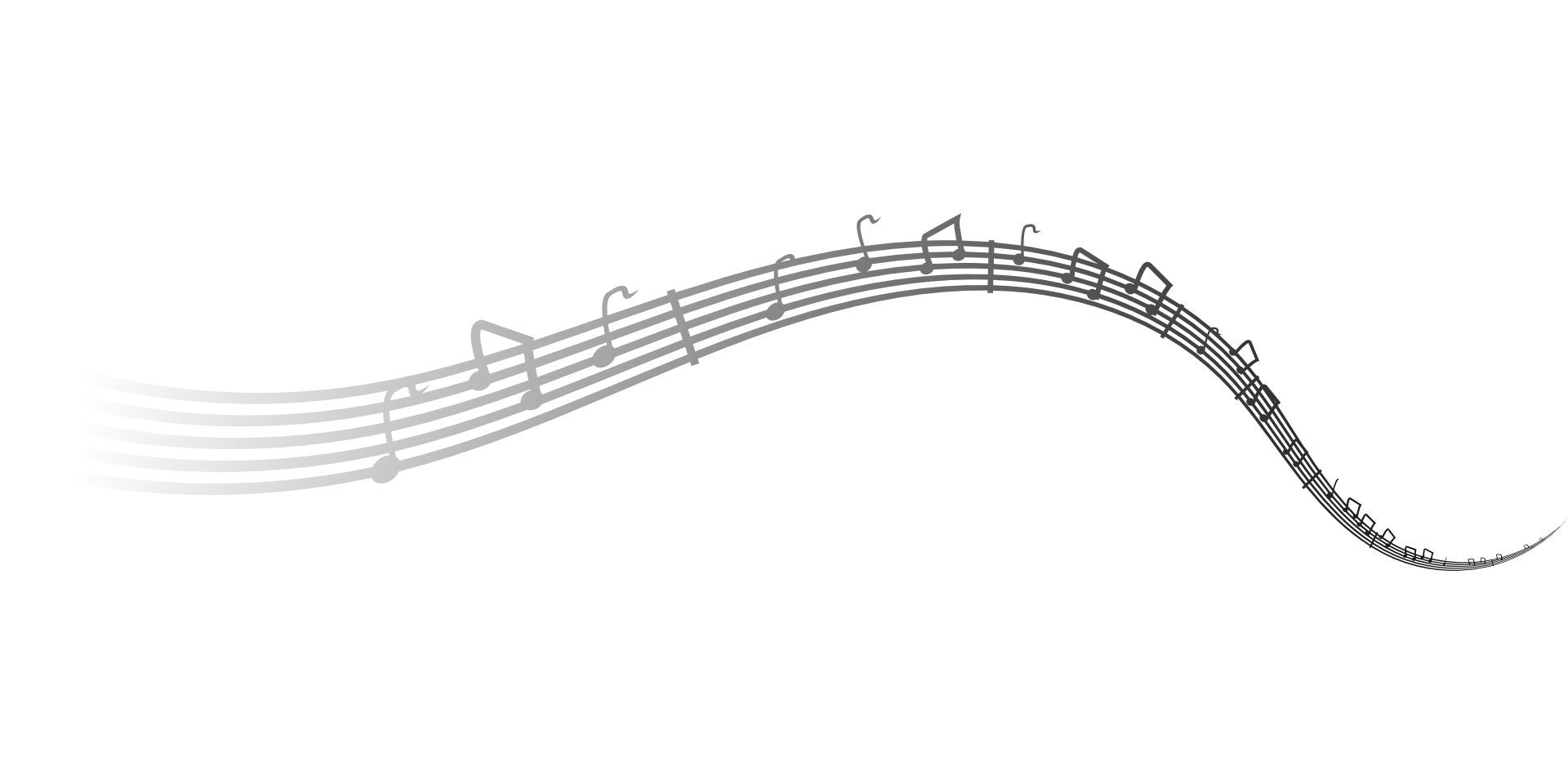 2
Presented paper
Deep content-based music recommendation by van den Oord et al. NIPS 2013
3
Outline
Music Recommendation
Collaborative filtering
Weighted Matrix Factorization
Content-based Music Recommendation
Neural Networks – Crash course
The cold start problem 
Results
4
Music Recommendation
Basic idea: Suggest music tracks to users
Non content-based
Derive likability from user behavior: Collaborative Filtering
Content-based
Audio meta data, e.g. Year, Artist, Album, Tags etc.
Raw audio data
Hybrid
5
Usage feedback
Two types of possible feedback
Explicit user track rating
Implicit, e.g. play count, user playlists
6
Collaborative Filtering
A widely used method for recommending e.g. music, videos etc.
Mainly based on item implicit feedback (play/view count)
Two branches:
Neighborhood based
Model based
7
Collaborative Filtering
Neighborhood based
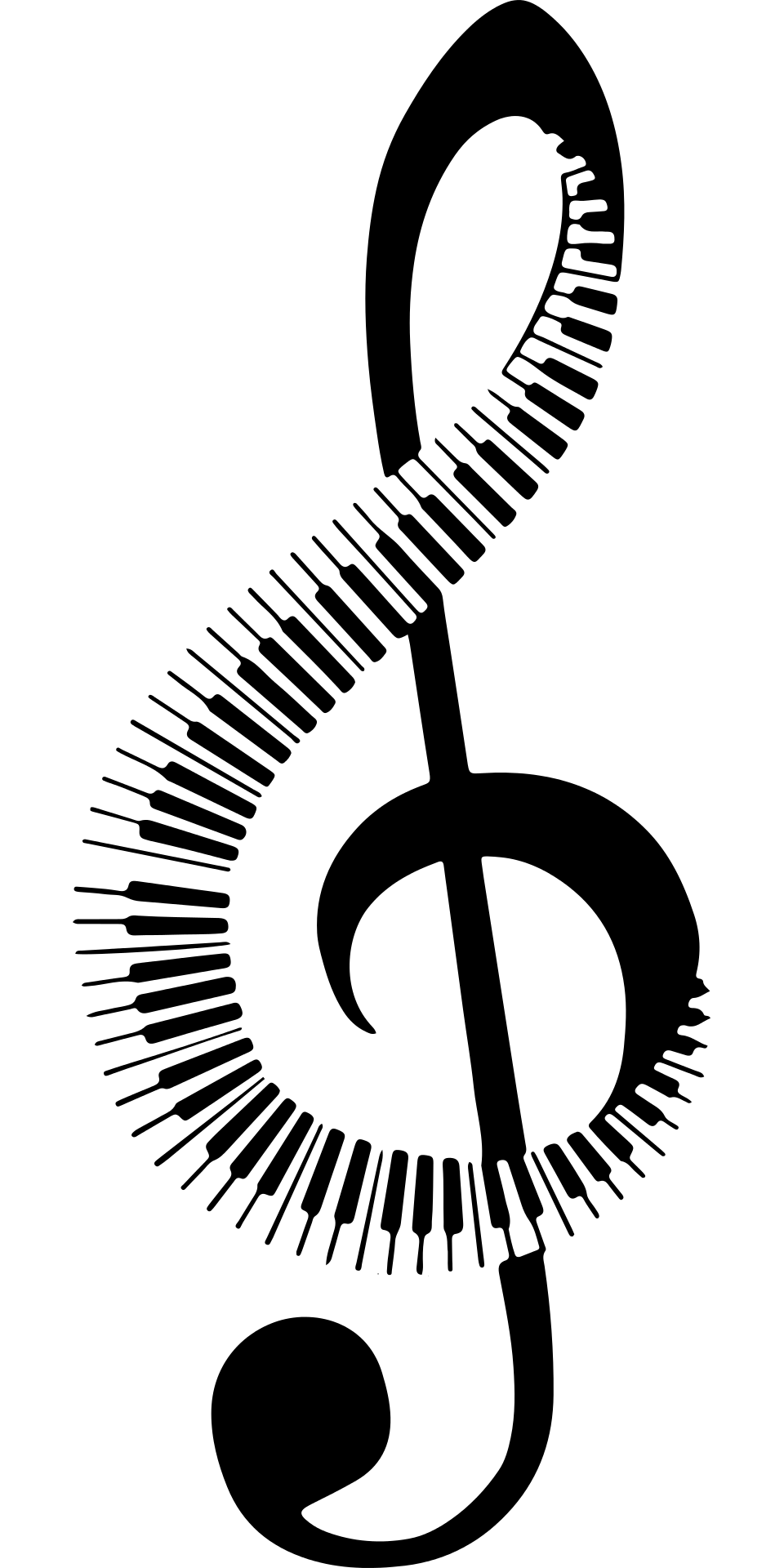 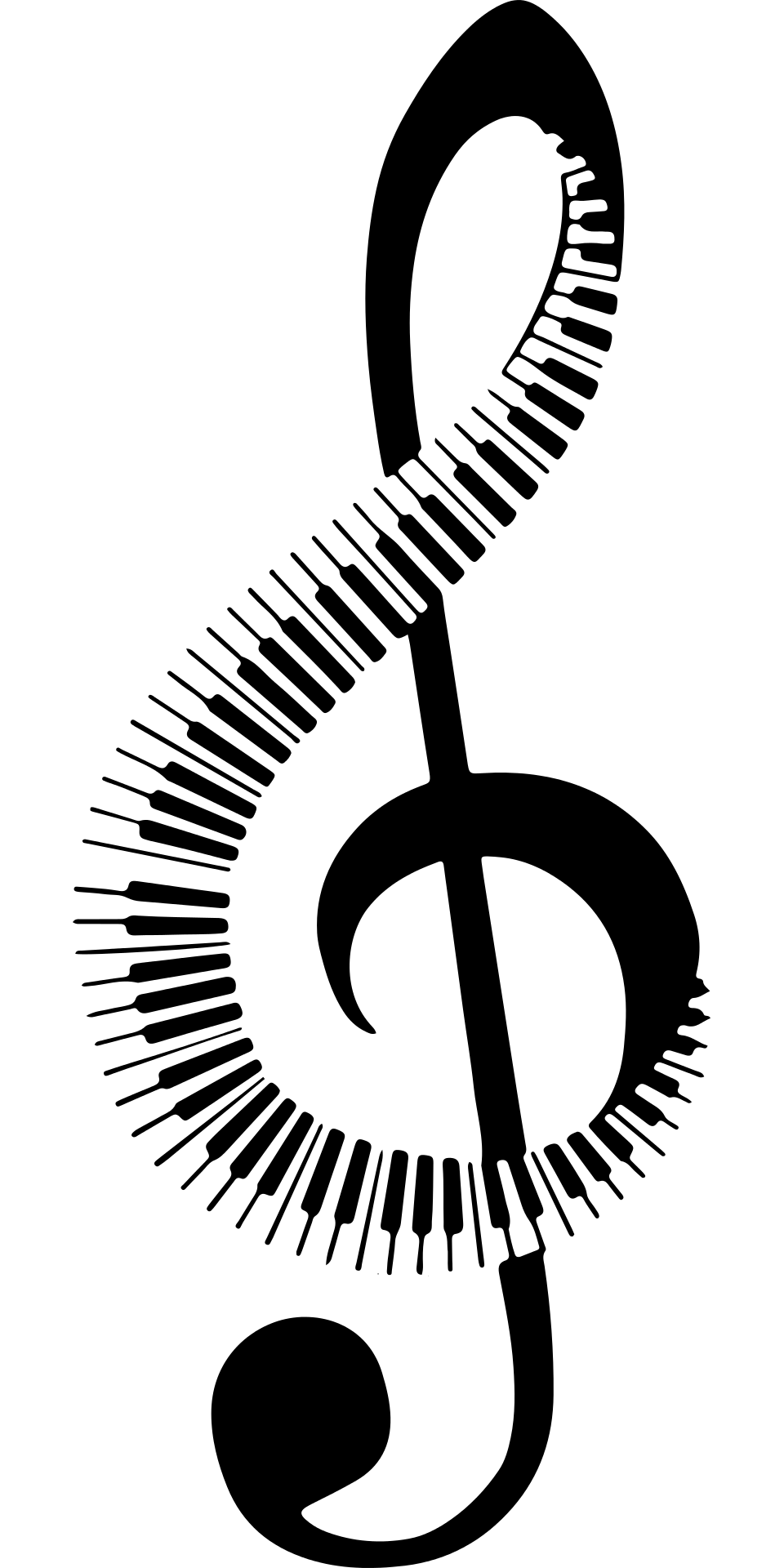 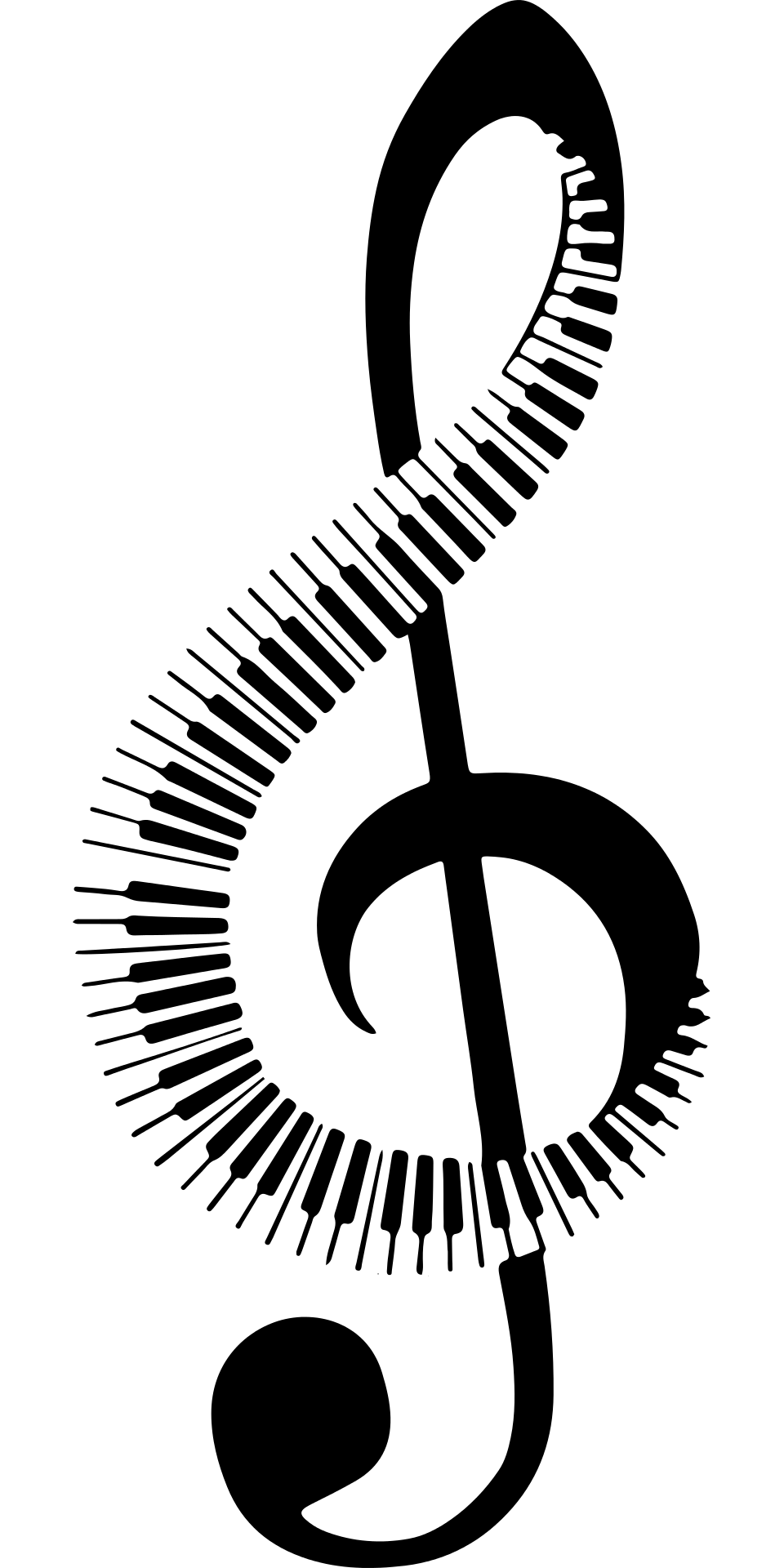 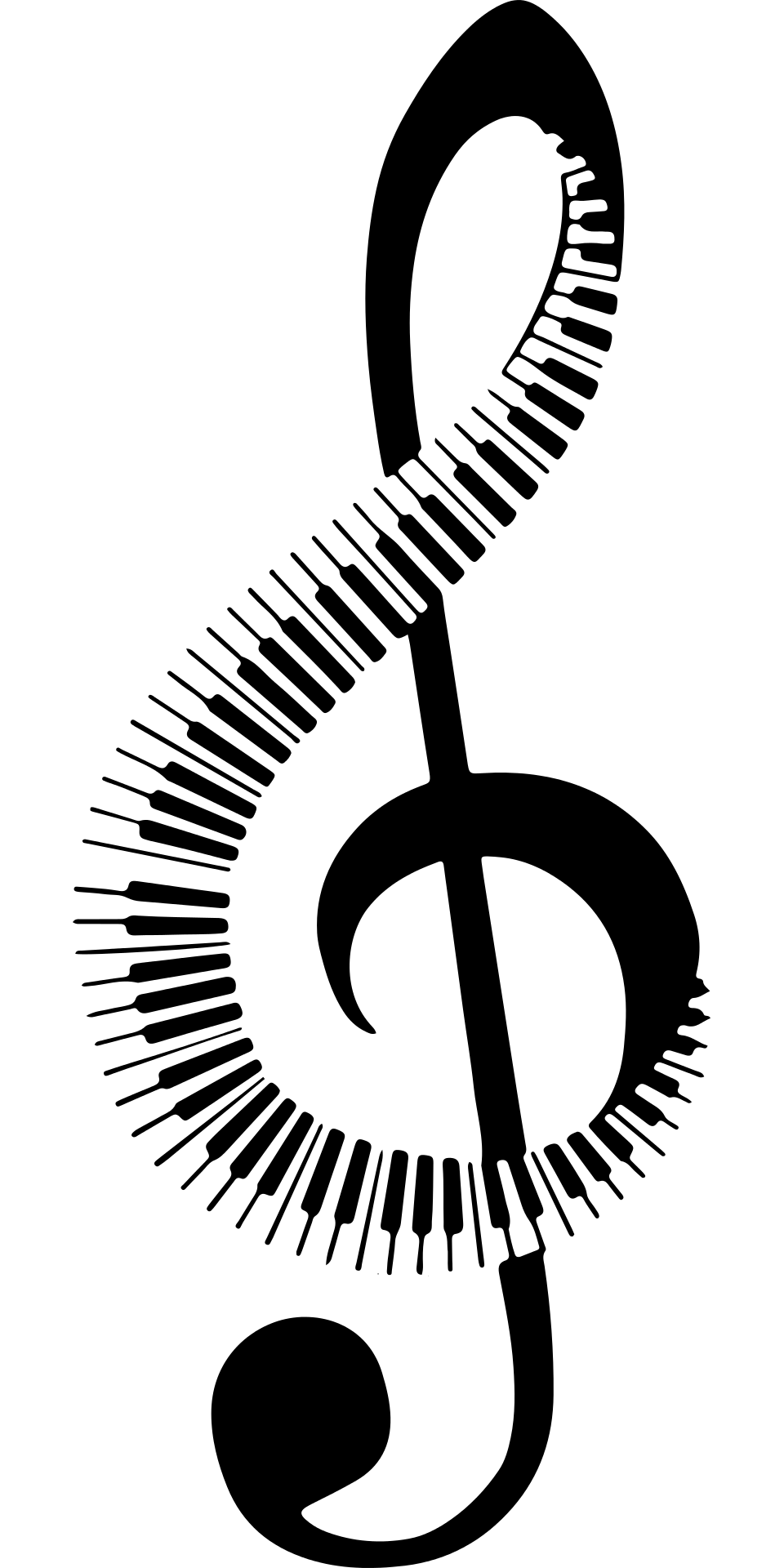 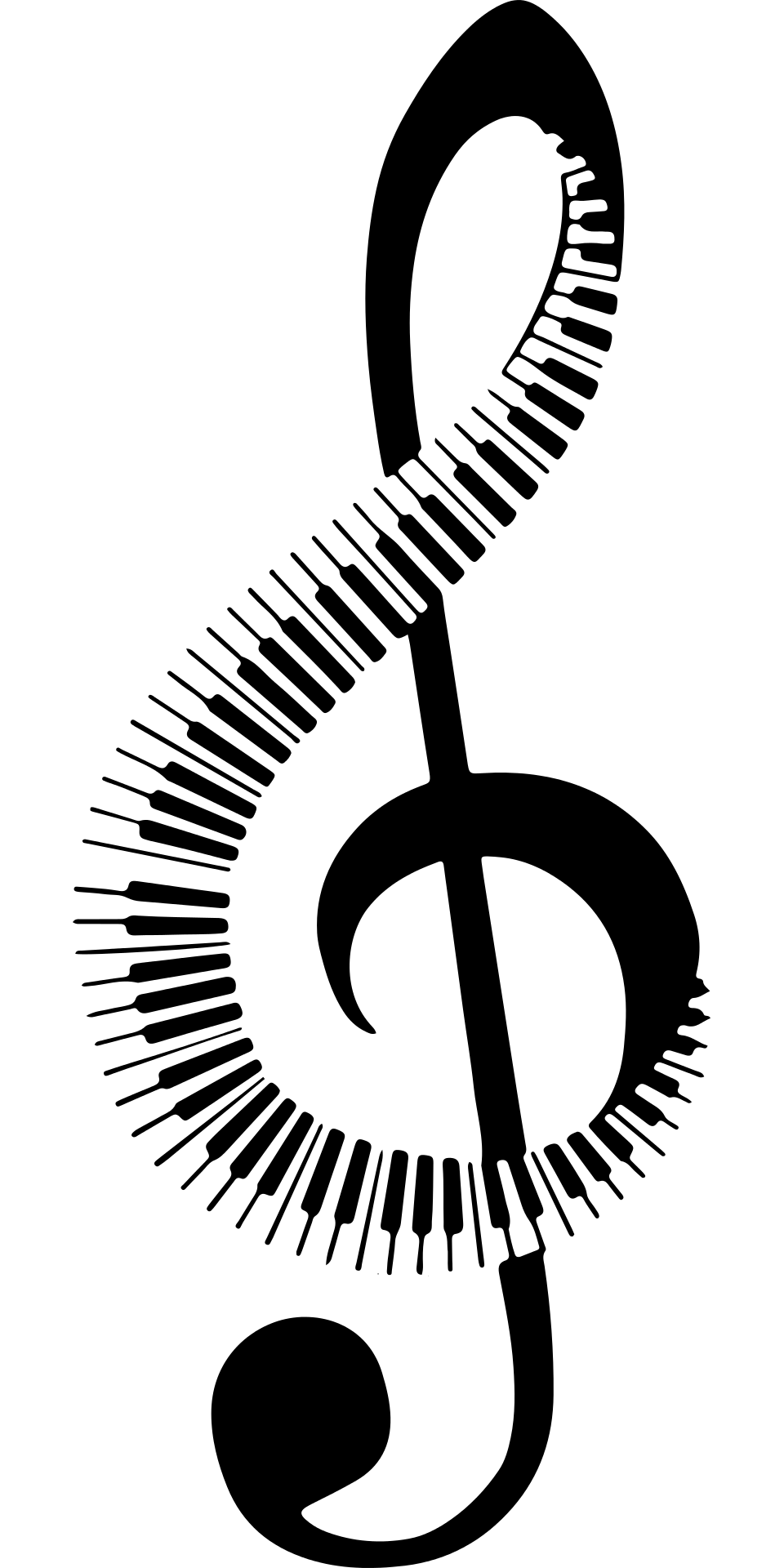 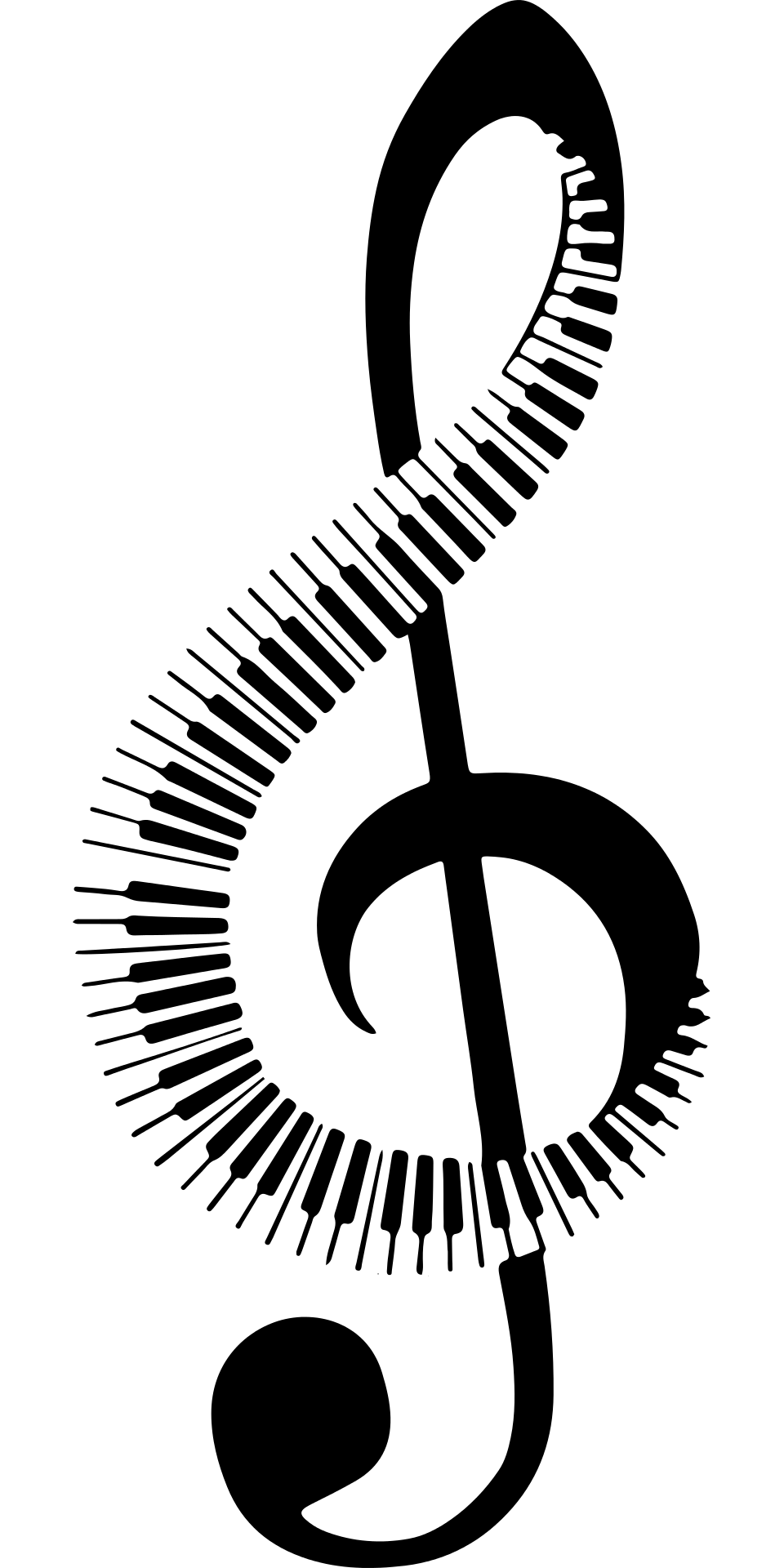 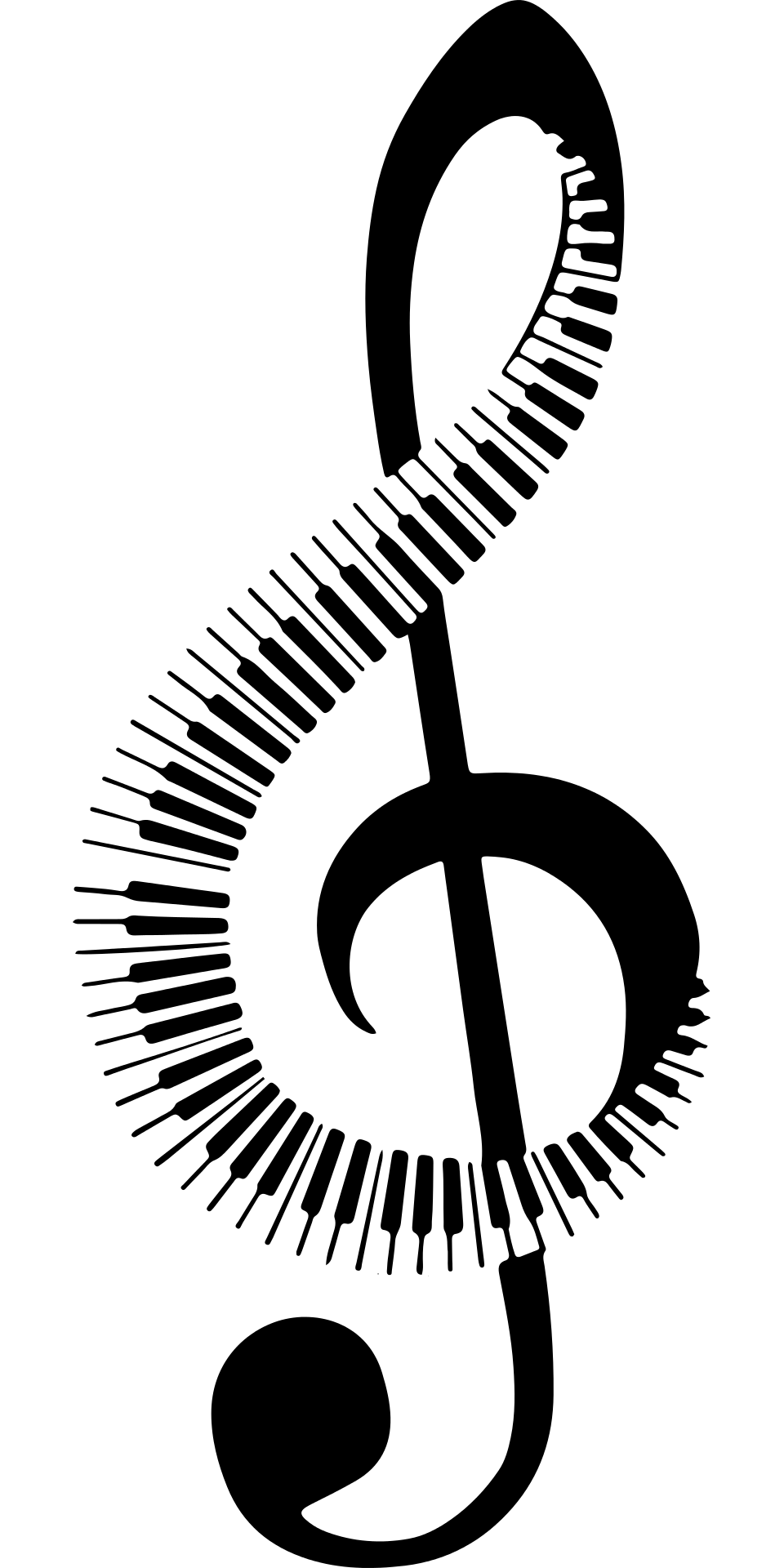 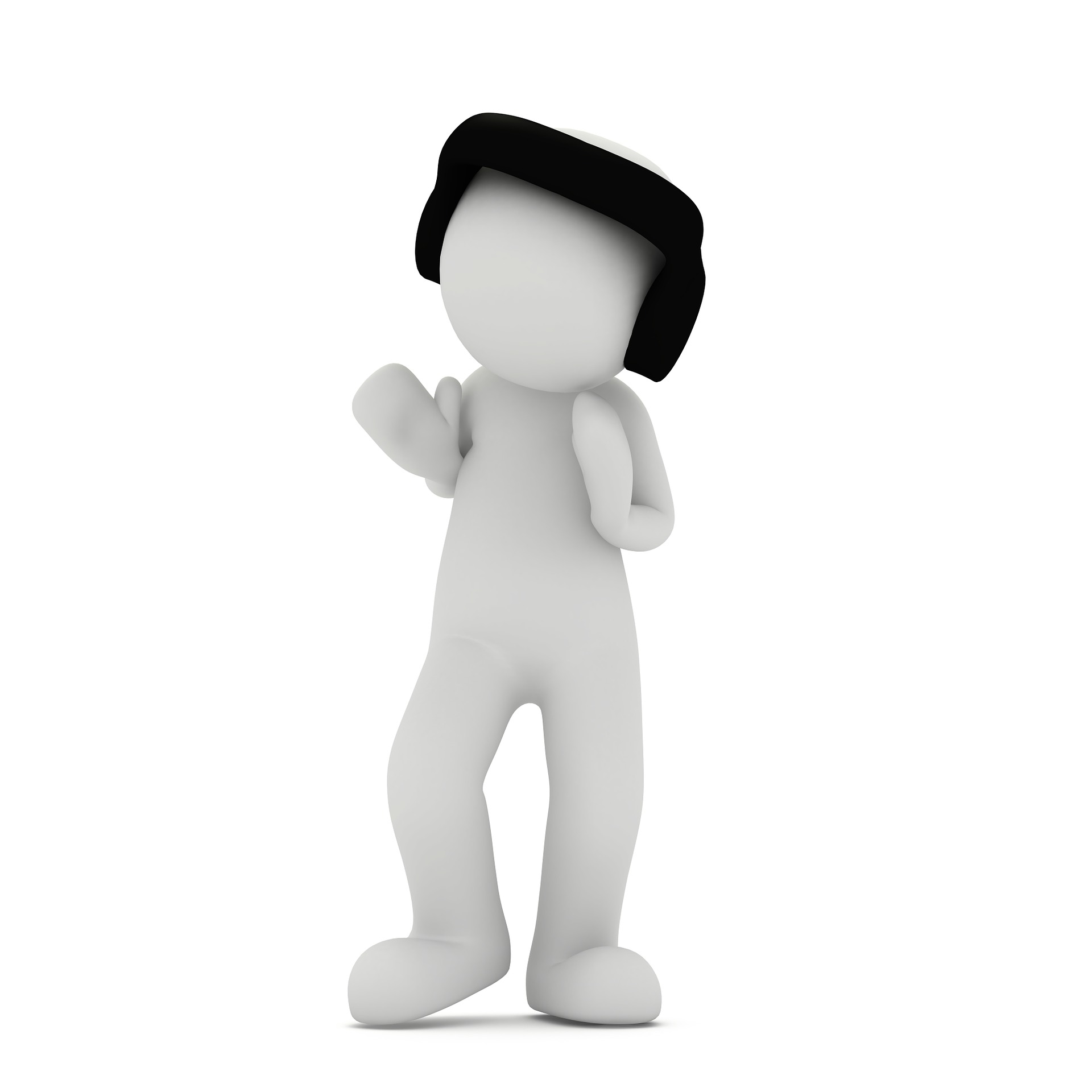 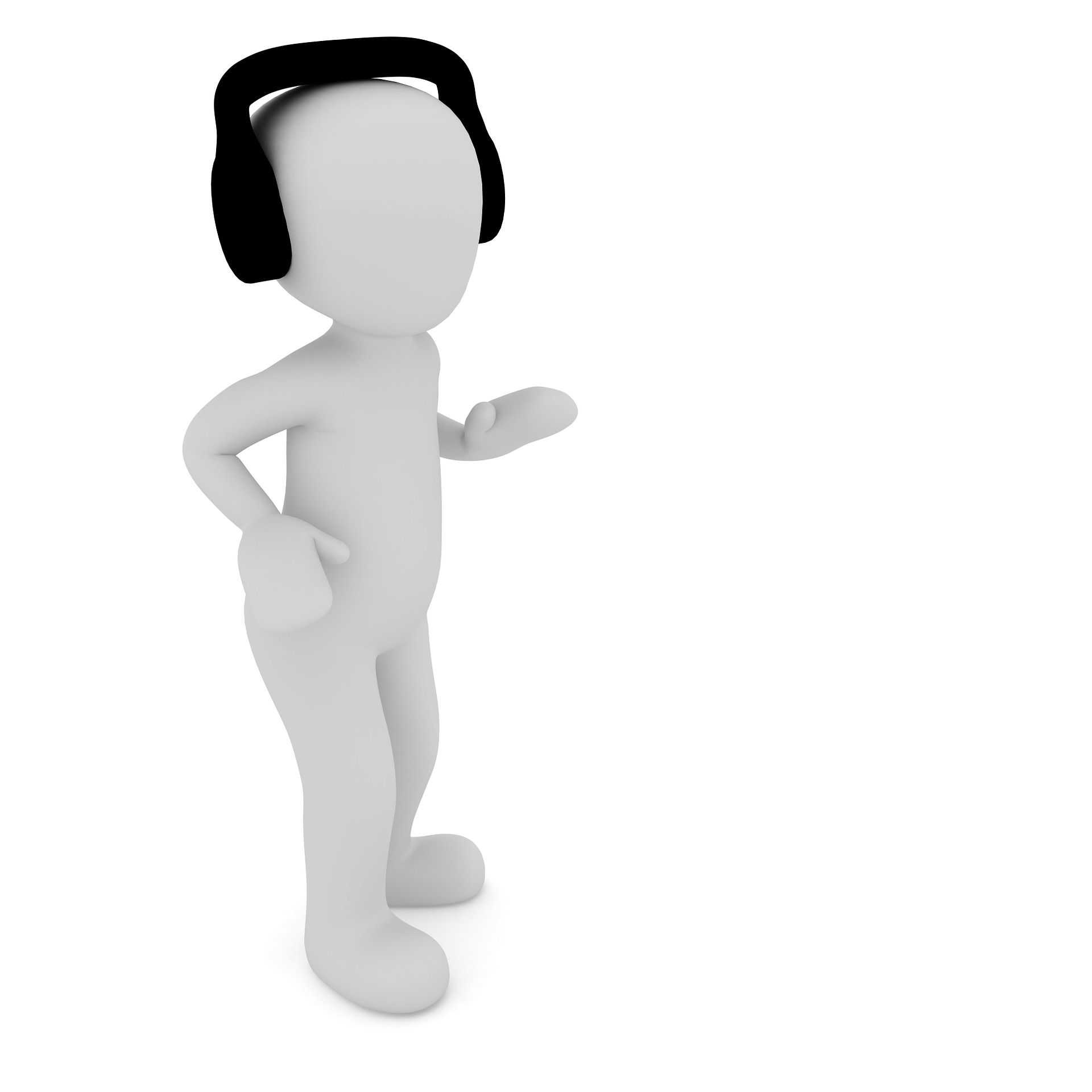 A
B
[Speaker Notes: Does not necessarily consider play count]
8
Collaborative Filtering
Model based
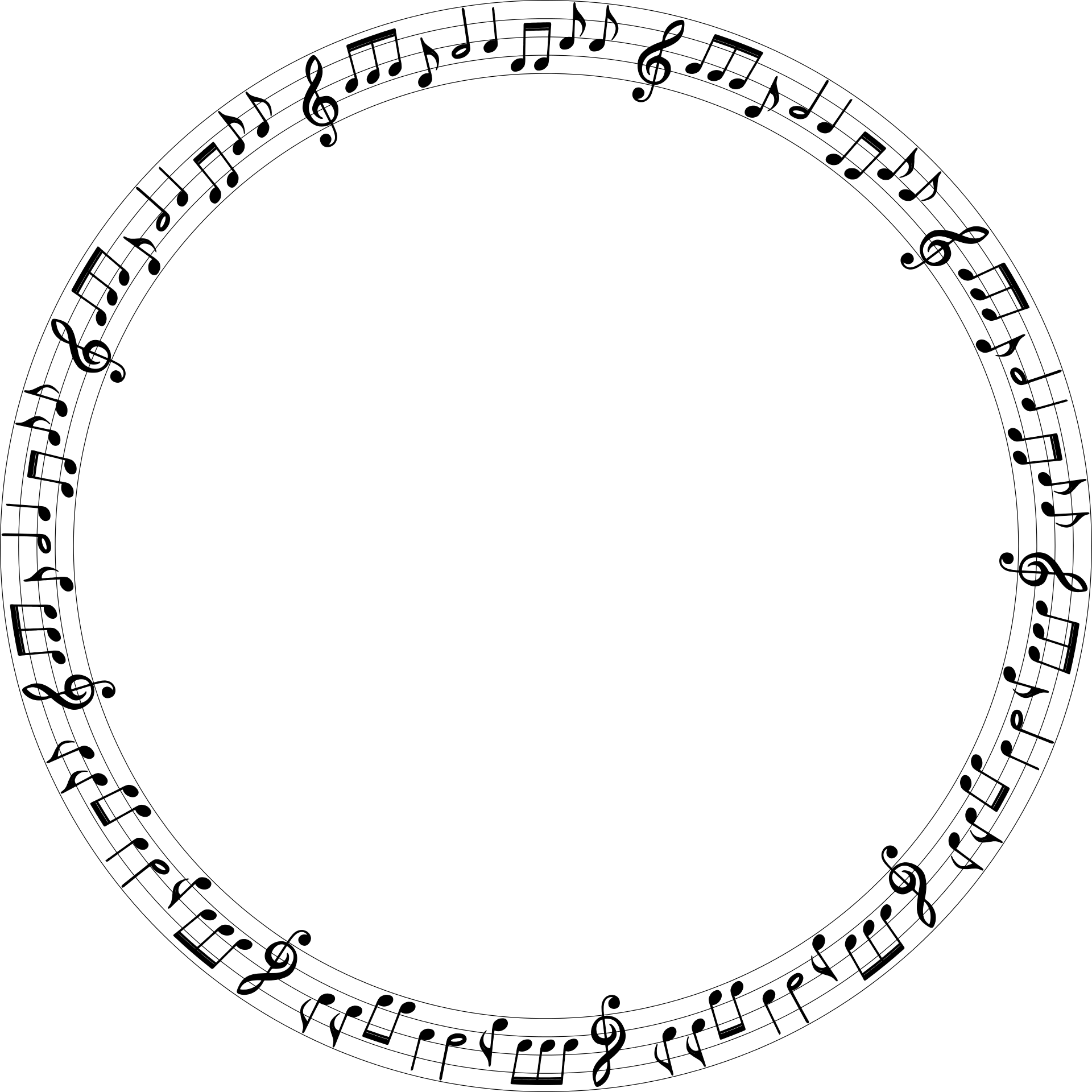 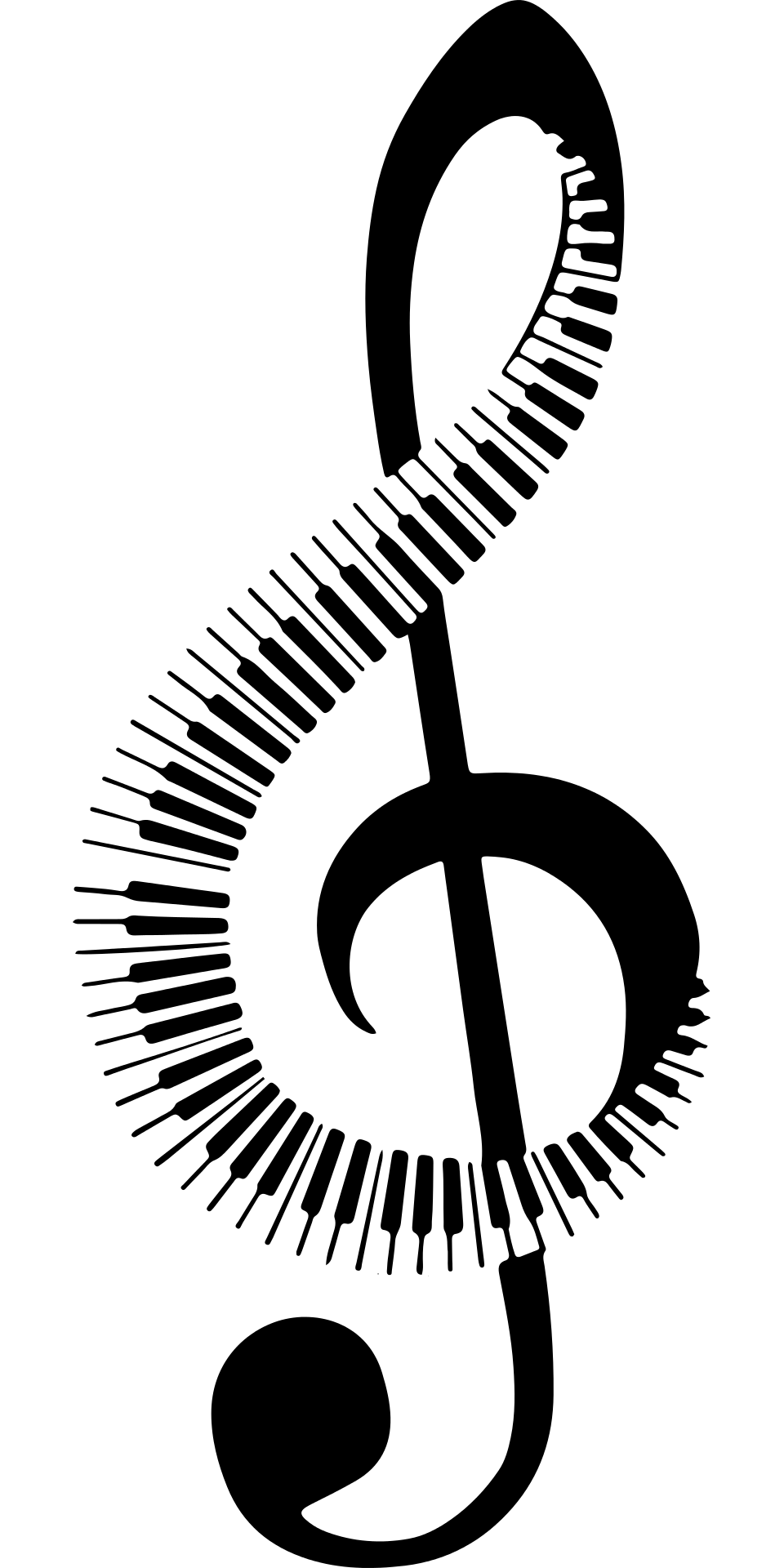 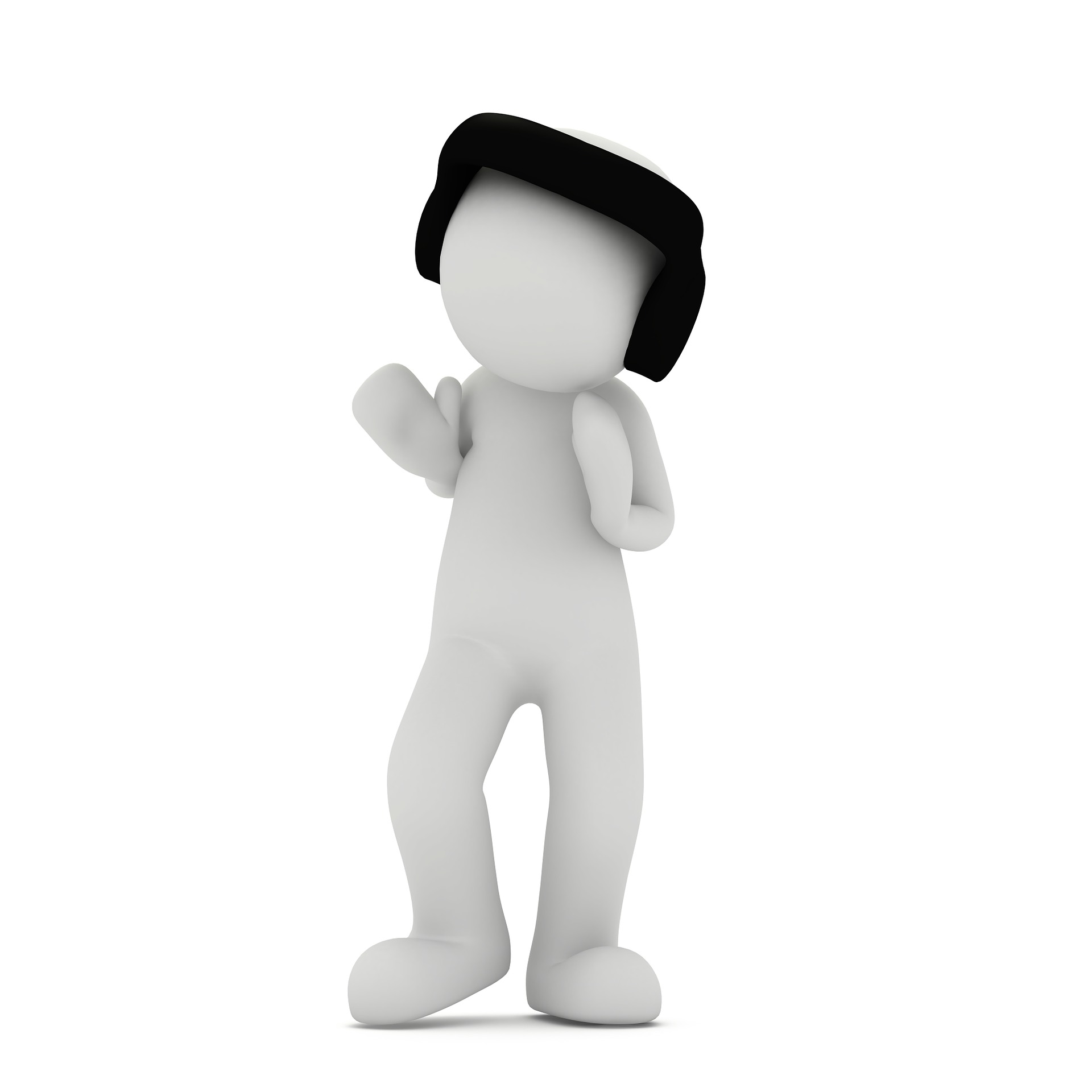 [Speaker Notes: We will focus on the model based approach, as it is widely used]
9
Collaborative Filtering – Model based
[Speaker Notes: Note that for tracks with high play count, the value must be high]
10
Collaborative Filtering – Model based
preference
confidence
[Speaker Notes: Explain why 1. ~ (approximates, corresponds) 2. why confidence and not play counts]
11
Collaborative Filtering – Model based
For one user-track pair, the above equation has too many solutions
Multiple tracks and users are necessary
Collaborative
12
Weighted Matrix Factorization
Can be solved by the WMF optimization algorithm
[2] Collaborative Filtering for Implicit Feedback Datasets by Hu et al. 2008
[Speaker Notes: The purpose of the factorization is not to reproduce user-playcount matrix but rather to fill in the gaps. 
Negative confidence is possible
Relate to the cold start problem]
13
The WMF objective function
The objective function used for the WMF algorithm:
14
Music Recommendation
Collaborative Filtering generally always performs better than current content-based approaches when enough usage data is available [3]


No direct correspondence between the raw audio signal and song characteristics affecting user preference
 cold start problem
 semantic gap
[Speaker Notes: To better understand the problem and the solution we need some preliminaries]
15
Neural Networks – Crash course
Train the computer to recognize specific patterns/features in data without having to memorize it entirely
We humans do it all the time
16
Neural Networks
Output layer
Weights
Input layer
[Speaker Notes: ….to demonstrate how we could use such a simple network…]
17
Neural Networks
Discrete signal
Is the sum of signal differences over time equal to zero?
[Speaker Notes: We set the parameters by ourselves, where is the teaching?]
18
Neural Networks - Training
We would like the network to learn the parameters by itself
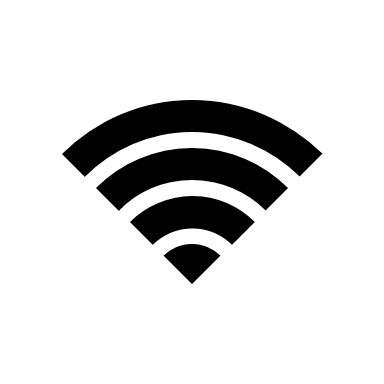 Objective function
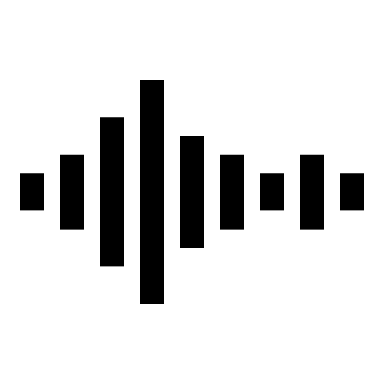 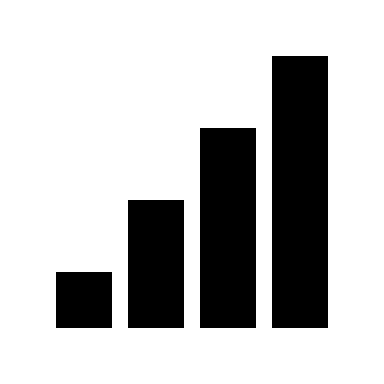 [Speaker Notes: In this case, the objective function is not feature specific. The training data, together with the function define which features are to be learned]
19
Neural Networks - Training
Minimize gradient
[Speaker Notes: Differentiate between y and f(X)
Minimization not only for noise, but also for solving more complex network structures]
20
Deep Neural Networks
Output layer
Weights
Hidden layer
Weights
Input layer
[Speaker Notes: This is an example of a fully connected neural network
Why is it called hidden
Each node in the above layer is connected to all of the one below and each connection has a unique weights]
21
Convolutional Neural Networks (CNNs)
Output layer
Nodes in a convolutional layer are only connected to a subset of the nodes in the layer below
Weights are shared across the layer
Computations are much more efficient
Assumption: local features
Adequate for images, audio files etc.
Weights
Convolutional 
(hidden) layer
Weights
Input layer
[Speaker Notes: It can be convolutional and not deep and vice versa
Audio signal is often too long -> convolution helps
Trying to capture a characteristic between first and last second of the audio won’t work]
22
The cold start problem
Approach by van den Oord et al. :
Calculate track (and user) latent vectors using the WMF algorithm
23
The cold start problem
Best-result approach by van den Oord et al. :
Use the track latent vectors to train a CNN on the corresponding audio data
…
CNN
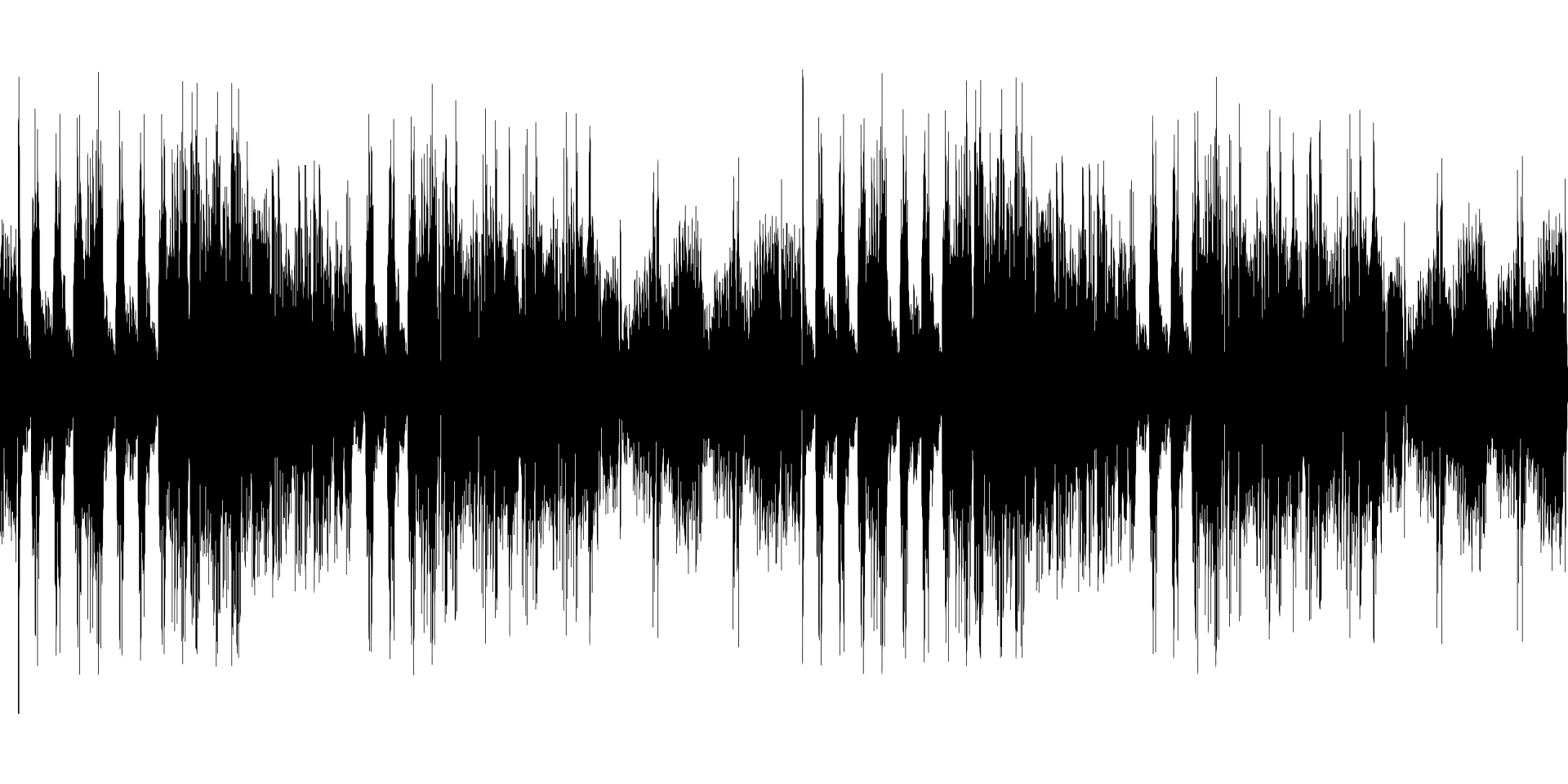 [Speaker Notes: Note that raw audio data is not directly used]
24
The cold start problem
Best-result approach by van den Oord et al. :
Use the trained network to predict latent vectors for tracks with little respectively no usage data
25
Results - Quantitative
Training dataset: 1 million users and 382,410 tracks
26
Results - Qualitative
Query
Most similar tracks (WMF)
Most similar tracks (CNN)
Coldplay - I Ran Away
Coldplay – Careful Where You Stand
Arcade Fire - Keep The Car Running
Coldplay - The Goldrush
M83 - You Appearing
Coldplay - X & Y
Angus & Julia Stone - Hollywood
27
Own implementation
Placeholder slide
28
Results
Placeholder slide
29
References
van den Oord et al.  Deep content-based music recommendation NIPS, 2013
Y. Hu et al. Collaborative filtering for implicit feedback datasets. IEEE International Conference on Data Mining, 2008
M. Slaney. Web-scale multimedia analysis: Does content matter? MultiMedia, IEEE, 18(2):12–15, 2011
30
Thank you for your attention!